Môj krst a krstní rodičia
Som Božie dieťa
Pán Ježiš povedal:
„Kto uverí a bude pokrstený, bude spasený, ale kto neuverí, bude odsúdený.“
Mk 16,16
Ste už pokrstení?
krst
Keď ste boli ešte celkom            , vaši            požiadali dobrých známych, aby sa stali vašimi krstnými rodičmi. Pán Boh nám dáva krstných rodičov, aby našim rodičom pomáhali starať sa o nás a vychovávať nás vo viere v Neho.
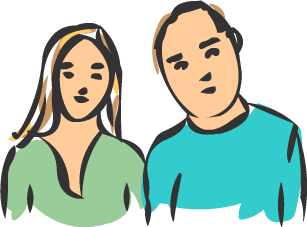 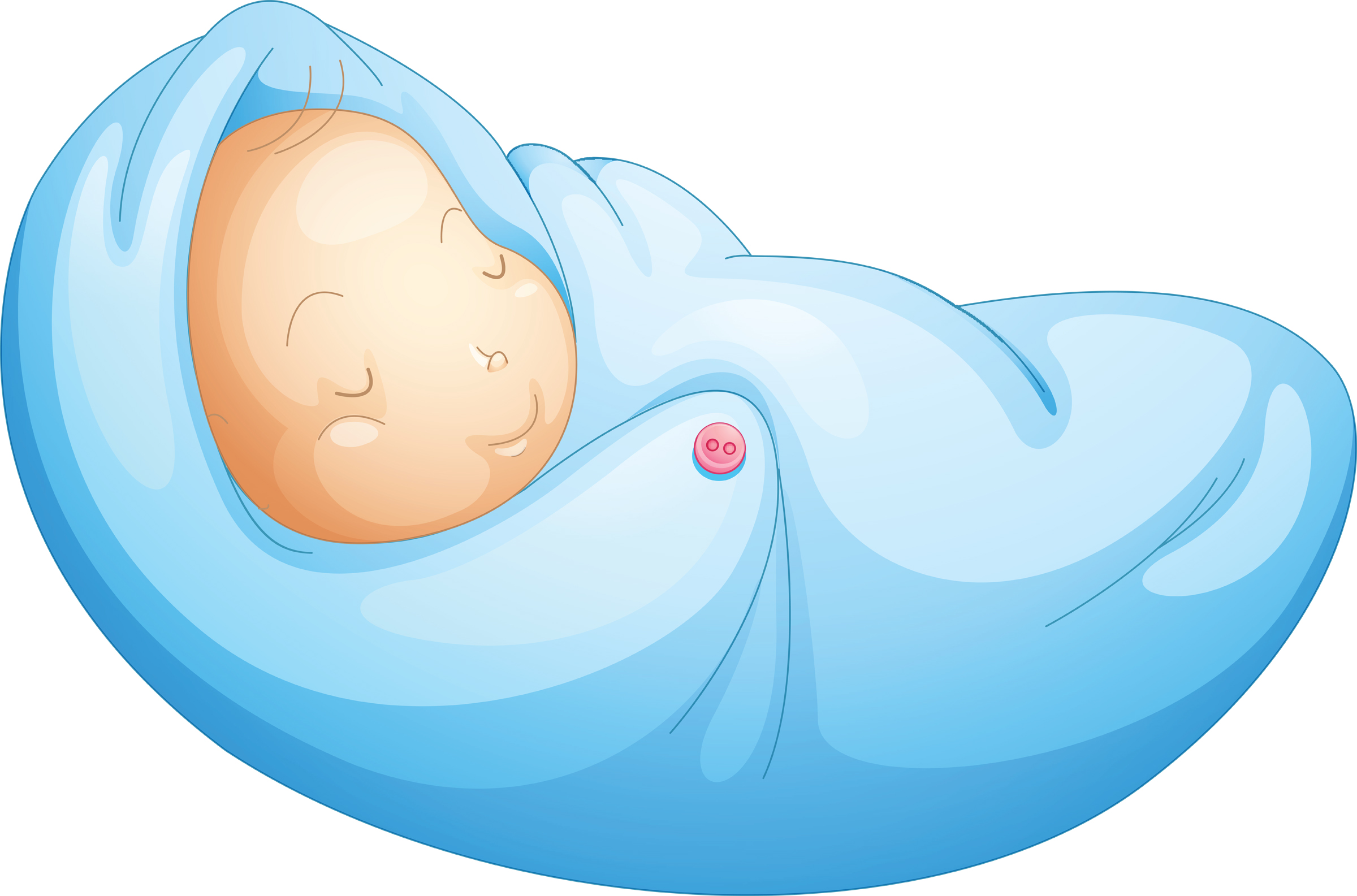 krst
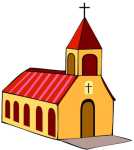 Dohodli sa s pánom        a priniesli nás do         . Sľúbili Pánu Bohu, že nás budú vychovávať v kresťanskej viere. Pán         nás pokrstil posvätenou vodou a slovami:
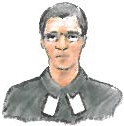 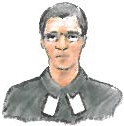 krst
"Z rozkazu Pána Ježiša Krista krstím ťa ....................
 v meno trojjediného Boha: Otca, Syna a Ducha Svätého.“
krst
V našej cirkvi krstíme           , ale aj           , ak neboli pokrstení v detstve. Táto udalosť je zapísaná v             - matrike.
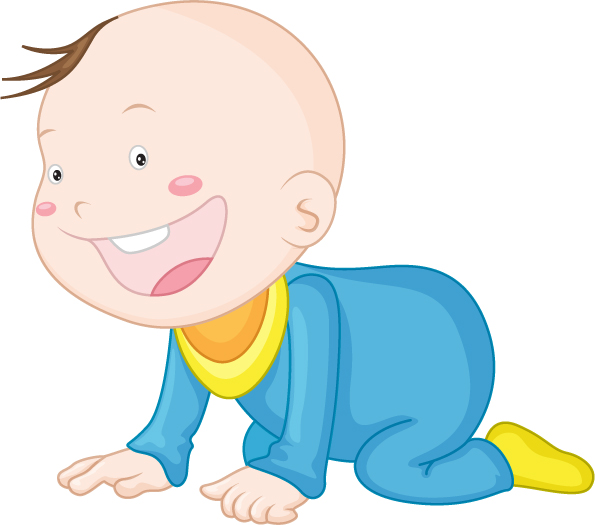 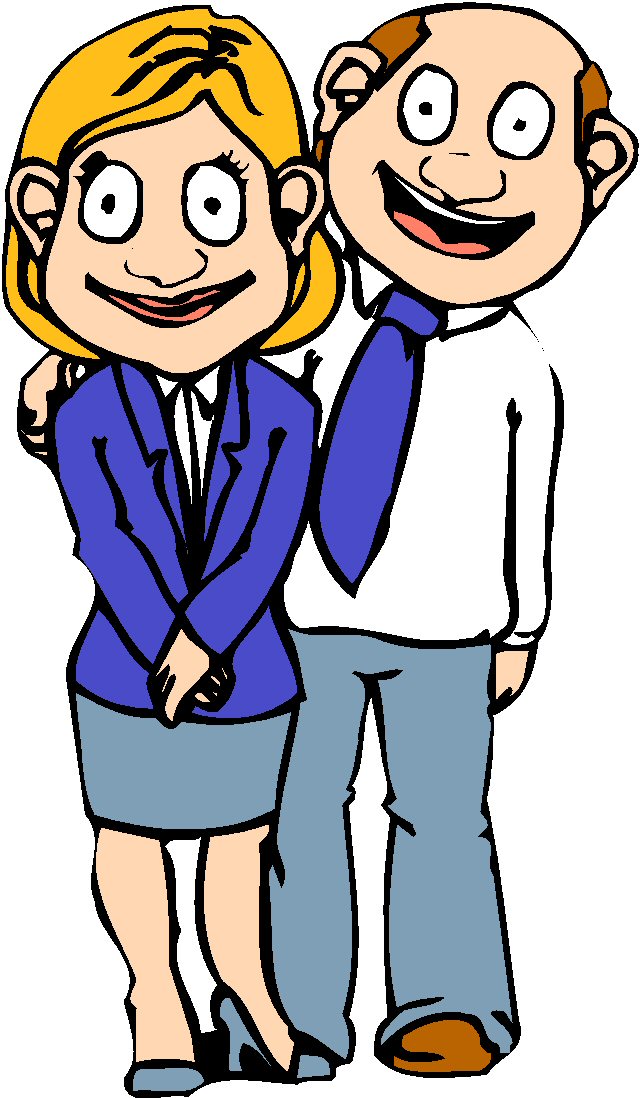 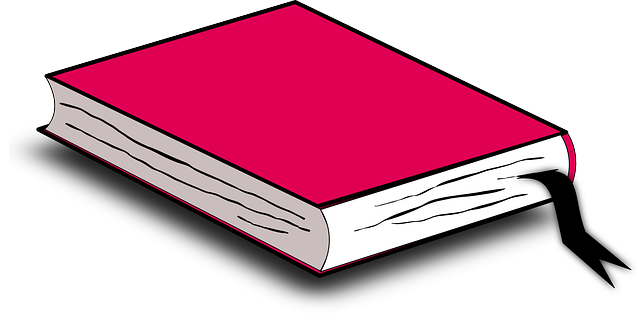 „Kto uverí a bude pokrstený, bude spasený, ale kto neuverí, bude odsúdený.“
Mk 16,16
„Kto uverí a bude pokrstený, bude spasený, ale kto neuverí, bude odsúdený.“
Mk 16,16
„Kto uverí a bude pokrstený, bude spasený, ale kto neuverí, bude odsúdený.“
Mk 16,16
„Kto uverí a bude pokrstený, bude spasený, ale kto neuverí, bude odsúdený.“
Mk 16,16
„Kto uverí a bude pokrstený, bude spasený, ale kto neuverí, bude odsúdený.“
Mk 16,16
„Kto uverí a bude pokrstený, bude spasený, ale kto neuverí, bude odsúdený.“
Mk 16,16
„Kto uverí a bude pokrstený, bude spasený, ale kto neuverí, bude odsúdený.“
Mk 16,16
„Kto uverí a bude pokrstený, bude spasený, ale kto neuverí, bude odsúdený.“
Mk 16,16
„Kto uverí a bude pokrstený, bude spasený, ale kto neuverí, bude odsúdený.“
Mk 16,16
Môj krst a krstní rodičia
Som Božie dieťa